Törtrész - gyakorlás
Válaszd ki a helyes megoldást!
20 kg
50 kg
40 kg
JÓ MEGOLDÁS! Így tovább!
SAJNOS ROSSZ VÁLASZ!
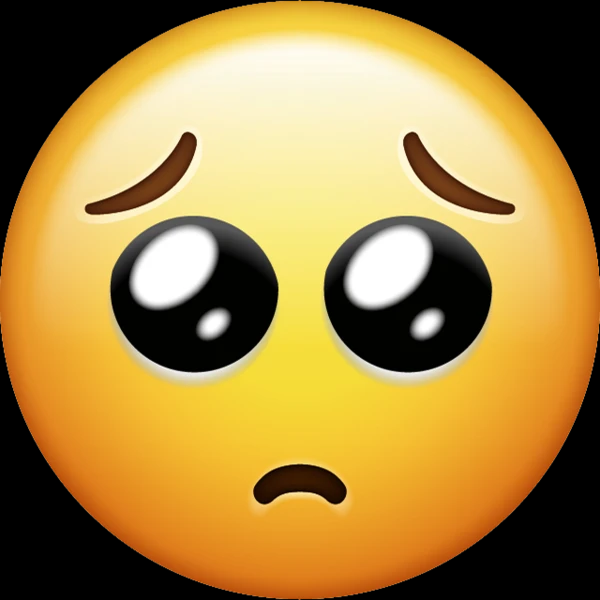 80 kg
120 kg
100 kg
JÓ MEGOLDÁS! Így tovább!
600 km
200 kg
200 km
JÓ MEGOLDÁS! Így tovább!
1400 kg
1400 km
1000 km
JÓ MEGOLDÁS! Így tovább!
3600 kg
4000 kg
4900 kg
JÓ MEGOLDÁS! Így tovább!
16 óra
18 óra
9 óra
GRATULÁLOK! MEGCSINÁLTAD!
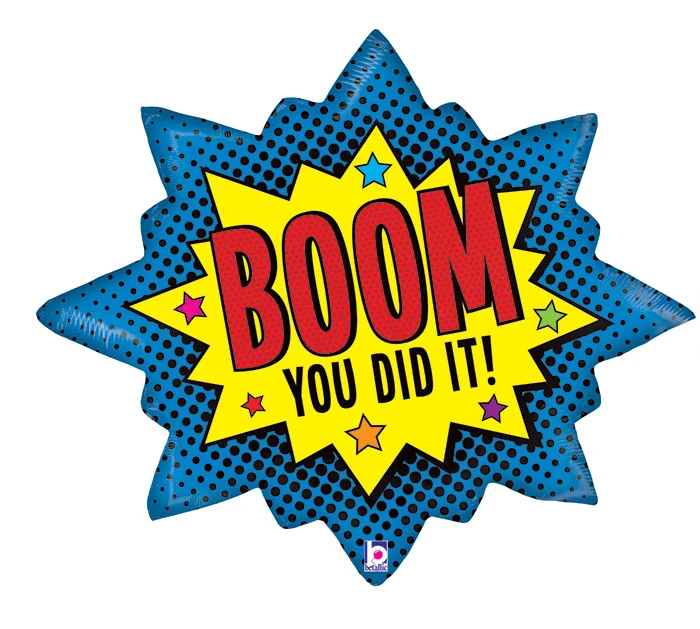